PPTPPT合集
20XX年个人工作汇报
只做有用并且好用的PPT模板
汇报人：PPT818
20XX年XX月XX日
目录
第一部分：全年工作概述
第二部分：工作完成情况
第三部分：项目成果展示
第四部分：问题经验总结
第五部分：新年工作计划
目录
第一部分：全年工作概述
第二部分：工作完成情况
第三部分：项目成果展示
第四部分：问题经验总结
第五部分：新年工作计划
工作概述
PPT设计
PPT设计
PPT设计
PPT设计
您的内容请在这里输入，或者复制您的文本后，在此处选择黏贴，并选择只保留文字
您的内容请在这里输入，或者复制您的文本后，在此处选择黏贴，并选择只保留文字
您的内容请在这里输入，或者复制您的文本后，在此处选择黏贴，并选择只保留文字
您的内容请在这里输入，或者复制您的文本后，在此处选择黏贴，并选择只保留文字
01
02
03
04
团队成员
您的内容请在这里输入，或者复制您的文本后，在此处选择黏贴，并选择只保留文字
您的内容请在这里输入，或者复制您的文本后，在此处选择黏贴，并选择只保留文字
您的内容请在这里输入，或者复制您的文本后，在此处选择黏贴，并选择只保留文字
PPT设计
PPT设计
PPT设计
您的内容请在这里输入，或者复制您的文本后，在此处选择黏贴，并选择只保留文字
您的内容请在这里输入，或者复制您的文本后，在此处选择黏贴，并选择只保留文字
您的内容请在这里输入，或者复制您的文本后，在此处选择黏贴，并选择只保留文字
运营情况
PPT设计
PPT设计
您的内容请在这里输入，或者复制您的文本后，在此处选择黏贴，并选择只保留文字
您的内容请在这里输入，或者复制您的文本后，在此处选择黏贴，并选择只保留文字
B
C
A
D
PPT设计
PPT设计
您的内容请在这里输入，或者复制您的文本后，在此处选择黏贴，并选择只保留文字
您的内容请在这里输入，或者复制您的文本后，在此处选择黏贴，并选择只保留文字
客户开发情况
25%
29%
56%
PPT设计
PPT设计
PPT设计
您的内容请在这里输入，或者复制您的文本后，在此处选择黏贴，并选择只保留文字
您的内容请在这里输入，或者复制您的文本后，在此处选择黏贴，并选择只保留文字
您的内容请在这里输入，或者复制您的文本后，在此处选择黏贴，并选择只保留文字
重点项目概述
+14
+6
+12
+26
PPT设计
PPT设计
PPT设计
PPT设计
您的内容请在这里输入，或者复制您的文本后，在此处选择黏贴，并选择只保留文字
您的内容请在这里输入，或者复制您的文本后，在此处选择黏贴，并选择只保留文字
您的内容请在这里输入，或者复制您的文本后，在此处选择黏贴，并选择只保留文字
您的内容请在这里输入，或者复制您的文本后，在此处选择黏贴，并选择只保留文字
PPT设计
PPT设计
PPT设计
PPT设计
企业大事件
PPT设计
PPT设计
您的内容请在这里输入，或者复制您的文本后，在此处选择黏贴，并选择只保留文字
您的内容请在这里输入，或者复制您的文本后，在此处选择黏贴，并选择只保留文字
PPT设计
PPT设计
PPT设计
您的内容请在这里输入，或者复制您的文本后，在此处选择黏贴，并选择只保留文字
您的内容请在这里输入，或者复制您的文本后，在此处选择黏贴，并选择只保留文字
您的内容请在这里输入，或者复制您的文本后，在此处选择黏贴，并选择只保留文字
团队建设
PPT设计
PPT设计
PPT设计
您的内容请在这里输入，或者复制您的文本后，在此处选择黏贴，并选择只保留文字
您的内容请在这里输入，或者复制您的文本后，在此处选择黏贴，并选择只保留文字
您的内容请在这里输入，或者复制您的文本后，在此处选择黏贴，并选择只保留文字
您的内容请在这里输入，或者复制您的文本后，在此处选择黏贴，并选择只保留文字
您的内容请在这里输入，或者复制您的文本后，在此处选择黏贴，并选择只保留文字
您的内容请在这里输入，或者复制您的文本后，在此处选择黏贴，并选择只保留文字
目录
第一部分：全年工作概述
第二部分：工作完成情况
第三部分：项目成果展示
第四部分：问题经验总结
第五部分：新年工作计划
计划目标
PPT设计
PPT设计
PPT设计
PPT设计
您的内容请在这里输入，或者复制您的文本后，在此处选择黏贴，并选择只保留文字
您的内容请在这里输入，或者复制您的文本后，在此处选择黏贴，并选择只保留文字
您的内容请在这里输入，或者复制您的文本后，在此处选择黏贴，并选择只保留文字
您的内容请在这里输入，或者复制您的文本后，在此处选择黏贴，并选择只保留文字
PPT设计
PPT设计
PPT设计
PPT设计
目标完成情况
PPT设计
您的内容请在这里输入，或者复制您的文本后，在此处选择黏贴，并选择只保留文字
PPT设计
您的内容请在这里输入，或者复制您的文本后，在此处选择黏贴，并选择只保留文字
03
01
02
04
PPT设计
PPT设计
您的内容请在这里输入，或者复制您的文本后，在此处选择黏贴，并选择只保留文字
您的内容请在这里输入，或者复制您的文本后，在此处选择黏贴，并选择只保留文字
每月销售业绩
PPT设计
您的内容请在这里输入，或者复制您的文本后，在此处选择黏贴，并选择只保留文字
PPT设计
PPT设计
您的内容请在这里输入，或者复制您的文本后，在此处选择黏贴，并选择只保留文字
您的内容请在这里输入，或者复制您的文本后，在此处选择黏贴，并选择只保留文字
与去年同期对比
目录
第一部分：全年工作概述
第二部分：工作完成情况
第三部分：项目成果展示
第四部分：问题经验总结
第五部分：新年工作计划
项目展示概述
PPT设计
您的内容请在这里输入，或者复制您的文本后，在此处选择黏贴，并选择只保留文字
您的内容请在这里输入，或者复制您的文本后，在此处选择黏贴，并选择只保留文字
PPT设计
您的内容请在这里输入，或者复制您的文本后，在此处选择黏贴，并选择只保留文字
PPT设计
您的内容请在这里输入，或者复制您的文本后，在此处选择黏贴，并选择只保留文字
您的内容请在这里输入，或者复制您的文本后，在此处选择黏贴，并选择只保留文字
重点项目展示
PPT设计
PPT设计
82%
63%
PPT设计
PPT设计
59%
100%
94%
90%
PPT设计
PPT设计
PPT设计
PPT设计
100%
72%
PPT设计
PPT设计
78%
83%
您的内容请在这里输入，或者复制您的文本后，在此处选择黏贴，并选择只保留文字
您的内容请在这里输入，或者复制您的文本后，在此处选择黏贴，并选择只保留文字
项目成果
34%
34%
PPT设计
PPT设计
PPT设计
PPT设计
您的内容请在这里输入，或者复制您的文本后，在此处选择黏贴，并选择只保留文字
您的内容请在这里输入，或者复制您的文本后，在此处选择黏贴，并选择只保留文字
您的内容请在这里输入，或者复制您的文本后，在此处选择黏贴，并选择只保留文字
您的内容请在这里输入，或者复制您的文本后，在此处选择黏贴，并选择只保留文字
43%
43%
目录
第一部分：全年工作概述
第二部分：工作完成情况
第三部分：项目成果展示
第四部分：问题经验总结
第五部分：新年工作计划
遇到的问题
52%
69%
78%
PPT设计
PPT设计
PPT设计
您的内容请在这里输入，或者复制您的文本后，在此处选择黏贴，并选择只保留文字
您的内容请在这里输入，或者复制您的文本后，在此处选择黏贴，并选择只保留文字
您的内容请在这里输入，或者复制您的文本后，在此处选择黏贴，并选择只保留文字
您的内容请在这里输入，或者复制您的文本后，在此处选择黏贴，并选择只保留文字
您的内容请在这里输入，或者复制您的文本后，在此处选择黏贴，并选择只保留文字
您的内容请在这里输入，或者复制您的文本后，在此处选择黏贴，并选择只保留文字
解决方法
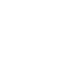 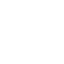 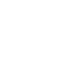 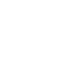 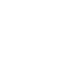 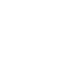 PPT设计
PPT设计
PPT设计
PPT设计
PPT设计
PPT设计
您的内容请在这里输入，或者复制您的文本后，在此处选择黏贴，并选择只保留文字
您的内容请在这里输入，或者复制您的文本后，在此处选择黏贴，并选择只保留文字
您的内容请在这里输入，或者复制您的文本后，在此处选择黏贴，并选择只保留文字
您的内容请在这里输入，或者复制您的文本后，在此处选择黏贴，并选择只保留文字
您的内容请在这里输入，或者复制您的文本后，在此处选择黏贴，并选择只保留文字
您的内容请在这里输入，或者复制您的文本后，在此处选择黏贴，并选择只保留文字
经验总结
PPT设计
PPT设计
您的内容请在这里输入，或者复制您的文本后，在此处选择黏贴，并选择只保留文字
PPT设计
您的内容请在这里输入，或者复制您的文本后，在此处选择黏贴，并选择只保留文字
PPT设计
您的内容请在这里输入，或者复制您的文本后，在此处选择黏贴，并选择只保留文字
PPT设计
您的内容请在这里输入，或者复制您的文本后，在此处选择黏贴，并选择只保留文字
您的内容请在这里输入，或者复制您的文本后，在此处选择黏贴，并选择只保留文字
目录
第一部分：全年工作概述
第二部分：工作完成情况
第三部分：项目成果展示
第四部分：问题经验总结
第五部分：新年工作计划
新年工作思路
PPT设计
PPT设计
您的内容请在这里输入，或者复制您的文本后，在此处选择黏贴，并选择只保留文字
您的内容请在这里输入，或者复制您的文本后，在此处选择黏贴，并选择只保留文字
1
2
3
PPT设计
PPT设计
您的内容请在这里输入，或者复制您的文本后，在此处选择黏贴，并选择只保留文字
您的内容请在这里输入，或者复制您的文本后，在此处选择黏贴，并选择只保留文字
4
5
6
PPT设计
PPT设计
您的内容请在这里输入，或者复制您的文本后，在此处选择黏贴，并选择只保留文字
您的内容请在这里输入，或者复制您的文本后，在此处选择黏贴，并选择只保留文字
新年目标计划
PPT设计
您的内容请在这里输入，或者复制您的文本后，在此处选择黏贴，并选择只保留文字
PPT设计
您的内容请在这里输入，或者复制您的文本后，在此处选择黏贴，并选择只保留文字
PPT设计
您的内容请在这里输入，或者复制您的文本后，在此处选择黏贴，并选择只保留文字
PPT设计
您的内容请在这里输入，或者复制您的文本后，在此处选择黏贴，并选择只保留文字
PPT设计
PPT设计
您的内容请在这里输入，或者复制您的文本后，在此处选择黏贴，并选择只保留文字
您的内容请在这里输入，或者复制您的文本后，在此处选择黏贴，并选择只保留文字
新年工作重点
PPT设计
PPT设计
您的内容请在这里输入，或者复制您的文本后，在此处选择黏贴，并选择只保留文字
您的内容请在这里输入，或者复制您的文本后，在此处选择黏贴，并选择只保留文字
PPT设计
PPT设计
您的内容请在这里输入，或者复制您的文本后，在此处选择黏贴，并选择只保留文字
您的内容请在这里输入，或者复制您的文本后，在此处选择黏贴，并选择只保留文字
PPT设计
您的内容请在这里输入，或者复制您的文本后，在此处选择黏贴，并选择只保留文字
PPT设计
您的内容请在这里输入，或者复制您的文本后，在此处选择黏贴，并选择只保留文字
计划实施步骤
01
02
03
04
05
PPT设计
PPT设计
PPT设计
PPT设计
PPT设计
您的内容请在这里输入，或者复制您的文本后，在此处选择黏贴，并选择只保留文字
您的内容请在这里输入，或者复制您的文本后，在此处选择黏贴，并选择只保留文字
您的内容请在这里输入，或者复制您的文本后，在此处选择黏贴，并选择只保留文字
您的内容请在这里输入，或者复制您的文本后，在此处选择黏贴，并选择只保留文字
您的内容请在这里输入，或者复制您的文本后，在此处选择黏贴，并选择只保留文字
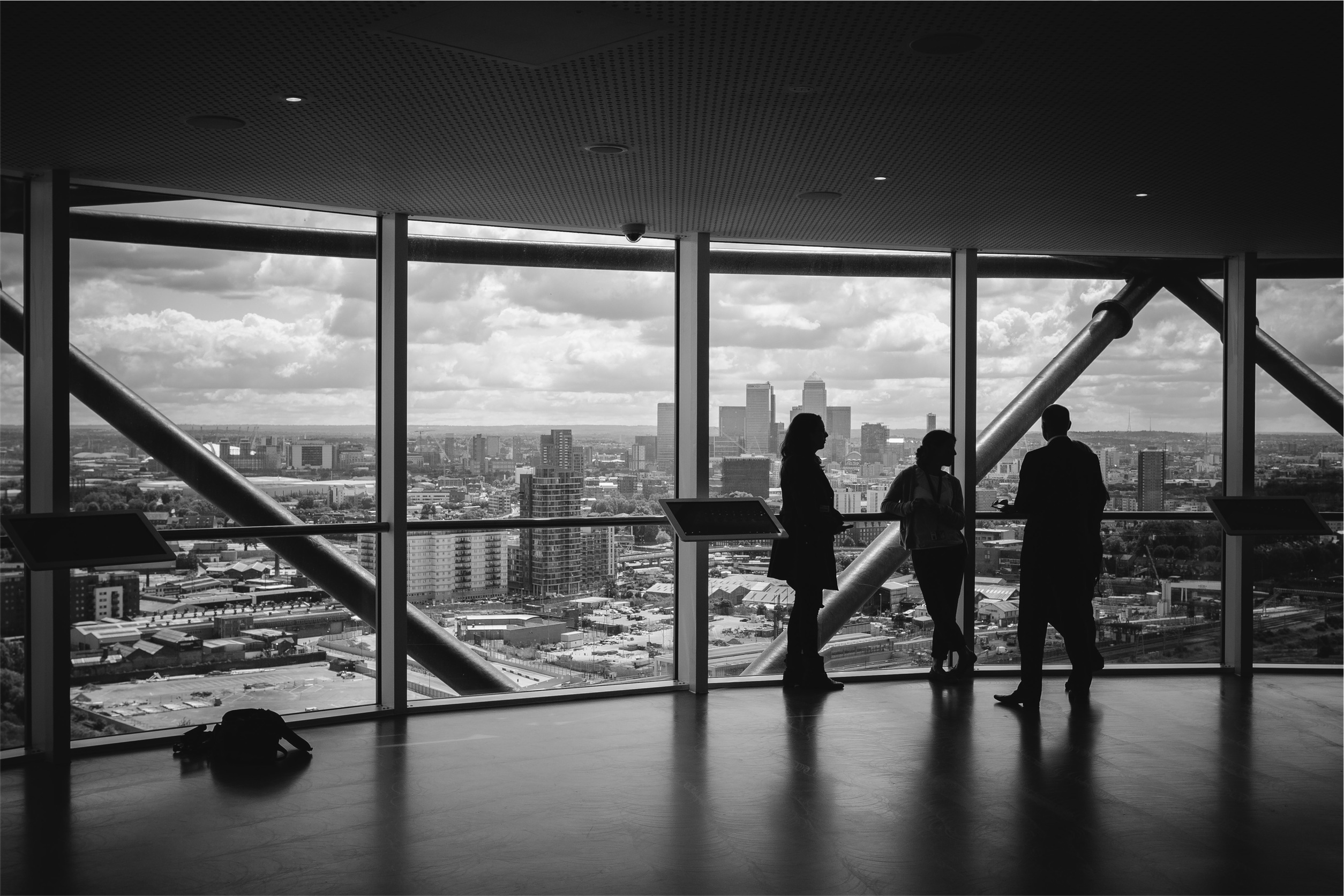 砥砺前行，再创佳绩
THANKS
谢谢观看
汇报人：PPT
20XX年XX月XX日